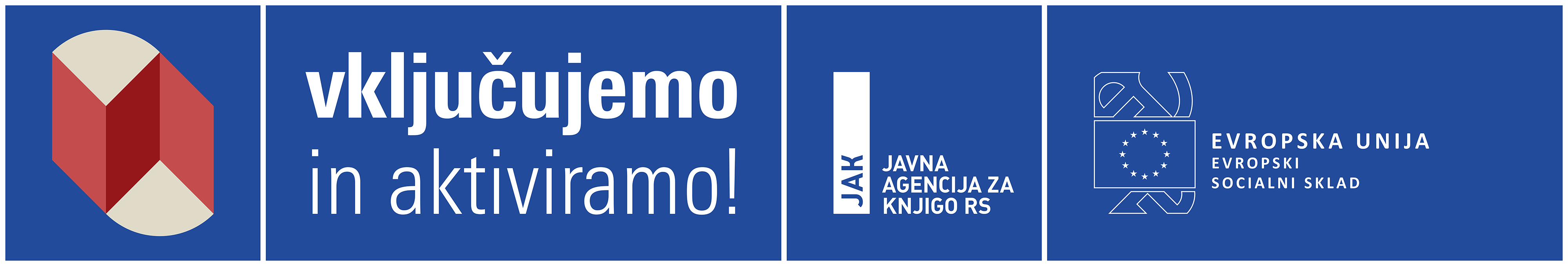 Izdelava načrta usposabljanja
Mojca Bergant Dražetić
(Javna agencija za knjigo RS)
14. 5. 2018
NAČRT USPOSABLJANJA
NAMEN: prilagoditev vsebin, izbora literature in ciljev glede na potrebe skupine
sodelovanje med mentorjem in strokovnim sodelavcem ključno!
TEHNIČNA NAVODILA:
rok za oddajo: 
do 31. 7. 2018 (1. skupina: 6 potrjenih skupin za 2019) 
do 31. 8. 2018 (2. skupina: 4 zaporniške skupine)
oddaja na e-mail – Mojca ali Sabina
časovni načrt izvedb
Umestitev m. ilustriranja (časovno, vsebinsko)
predlogi imen gostov (njihova utemeljitev)
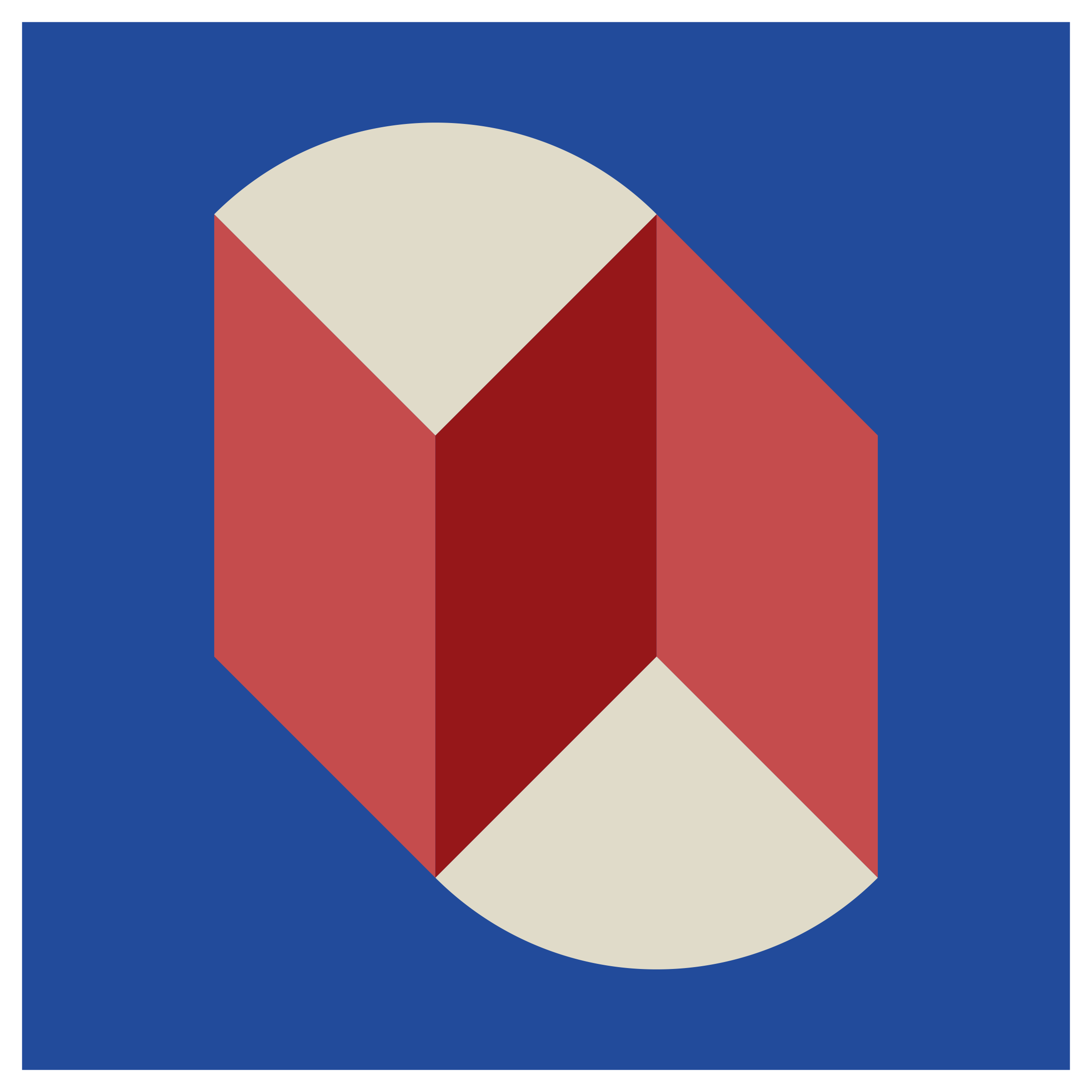 NAČRT USPOSABLJANJA
- KNJIŽEVNOST
- KREATIVNO PISANJE in IZRAŽANJE
- DIGITALNA PISMENOST
- JAVNO NASTOPANJE in SAMOPREDSTAVITEV
- ILUSTRIRANJE
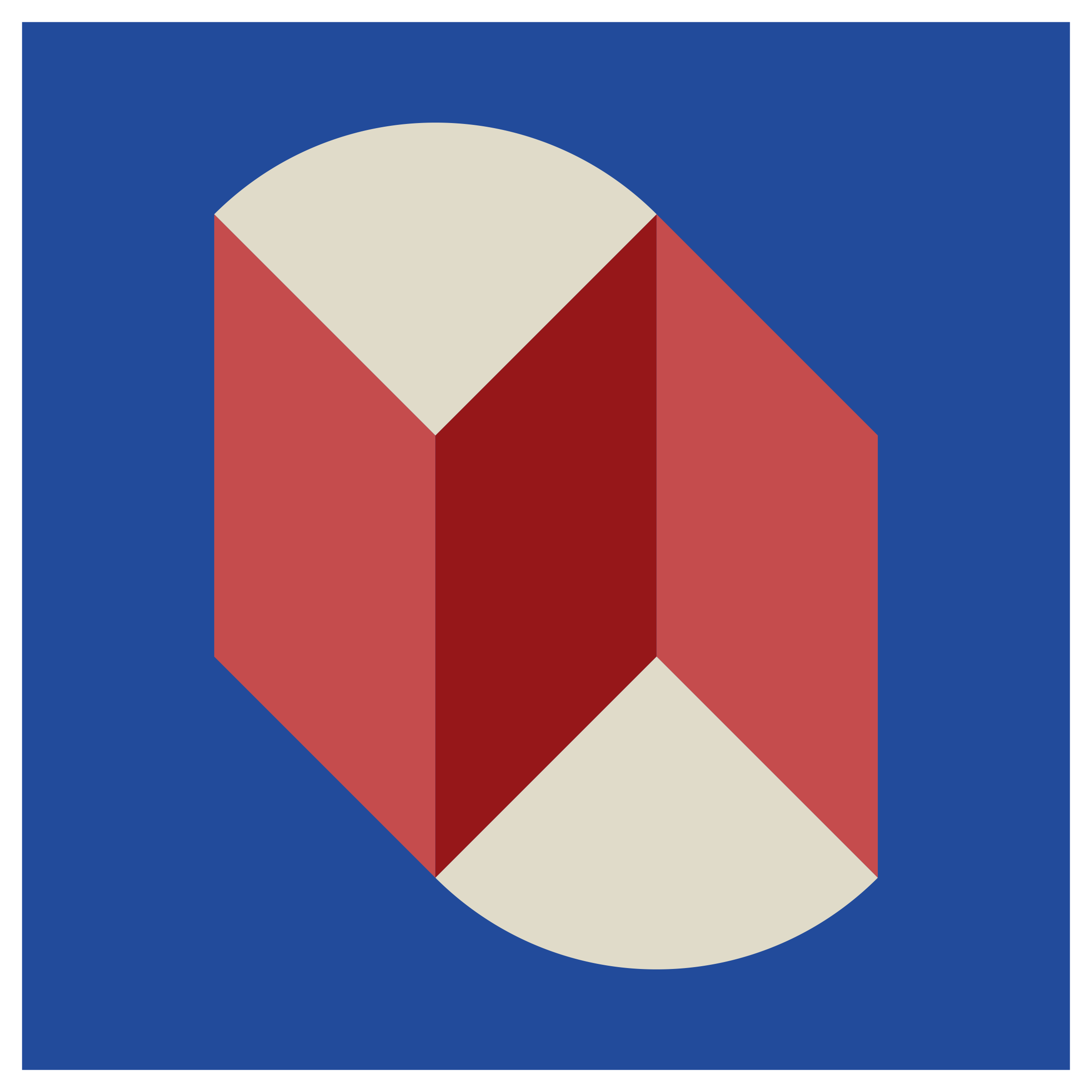 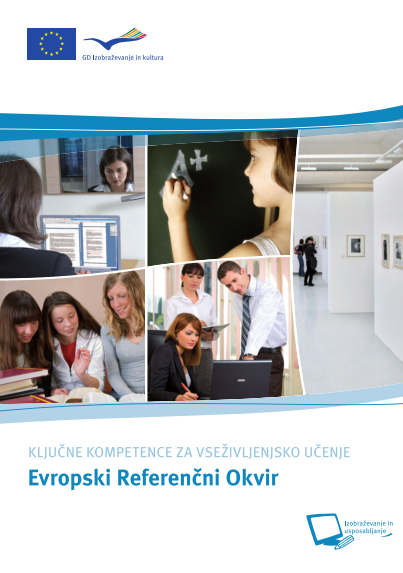 Kako pridobivamo te kompetence?
KOMPETENCA = TEMELJNA ZMOŽNOST  
POSAMEZNIKA ZA ŽIVLJENJE V SODOBNI EVROPSKI DRUŽBI
VEŠČINE, ZNANJA, SPRETNOSTI, SOCIALNI ODNOSI, STALIŠČA, RAVNANJA, VEDENJE IN ODNOS DO SAMEGA SEBE
KLJUČNE KOMPETENCE IN PRIPADAJOČI CILJI V NAČRTU USPOSABLJANJA
Primer CILJEV za ključno kompetenco Sporazumevanje v maternem jeziku
Udeleženci:			 
izpopolnijo okoliščinam primerno ustno in pisno sporazumevanje
znajo izraziti svoja čustva in mnenja
berejo in razumejo različne vrste besedil
…
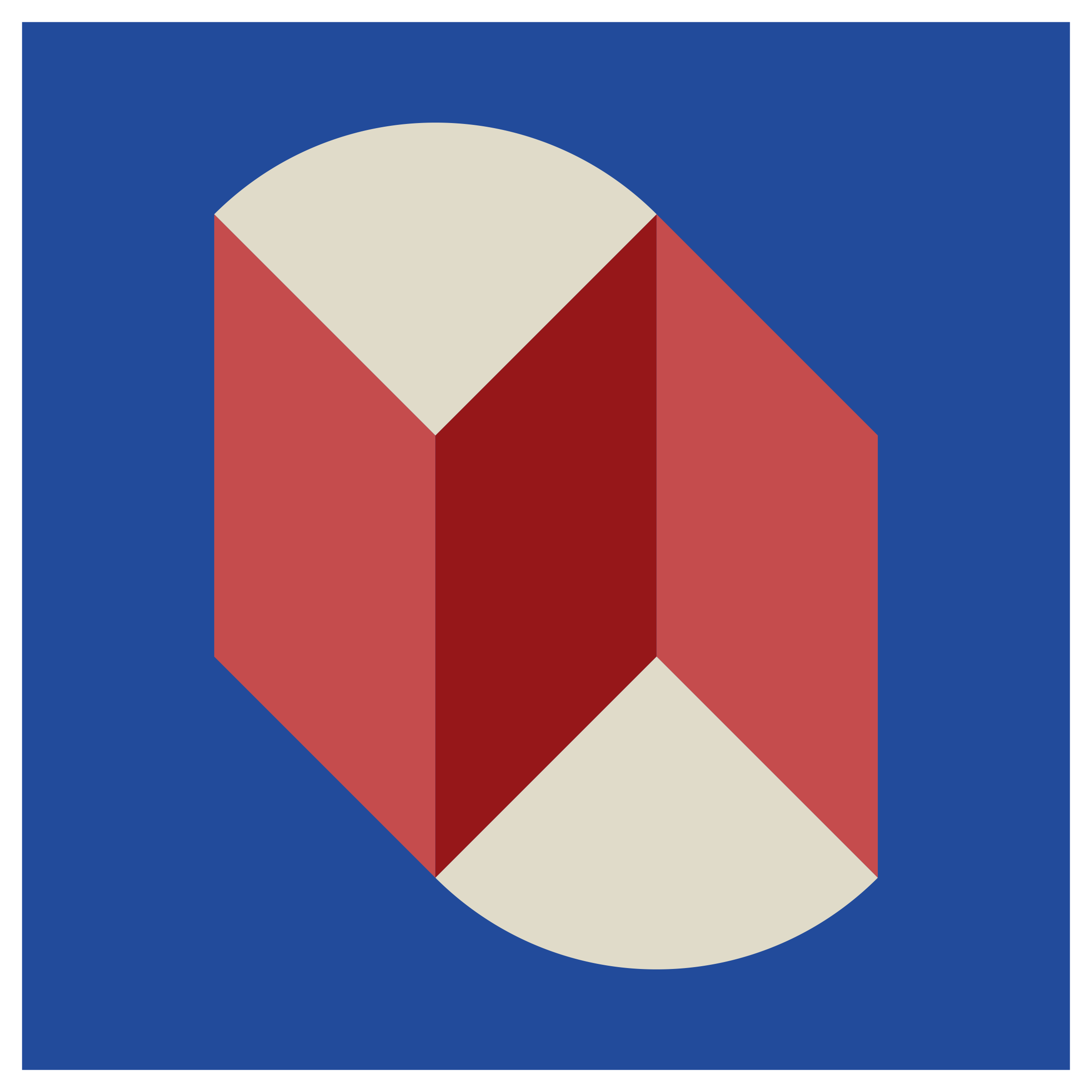 Primer CILJEV za ključno kompetenco Digitalna pismenost
Udeleženci:			 
spoznajo elektronsko knjigo
uporabljajo bralnik knjig in drugih medijev
poznajo sistem COBISS in razumejo njegovo delovanje
…
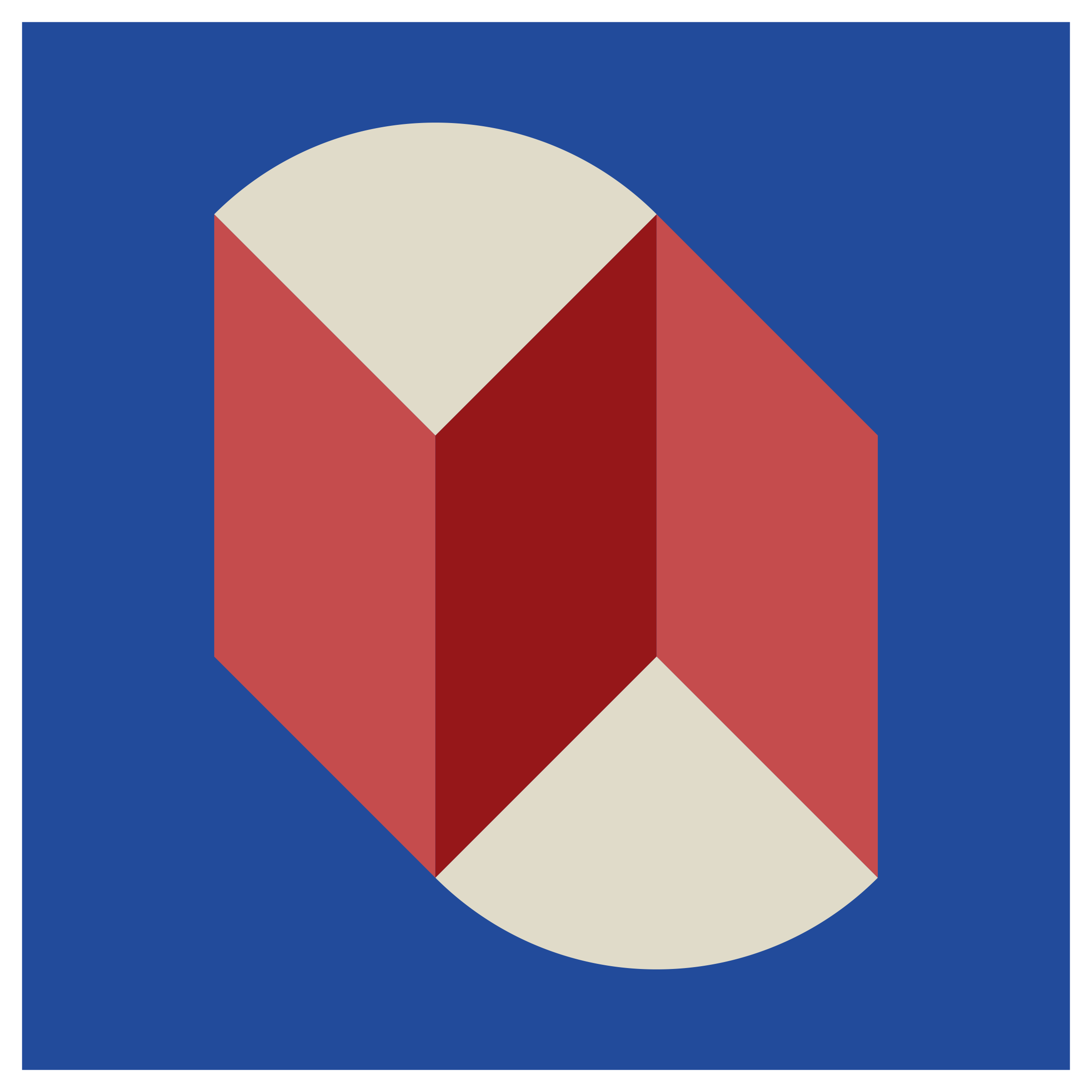 NAČRT USPOSABLJANJA
STROKOVNI SODELAVEC
MENTOR
MENTOR
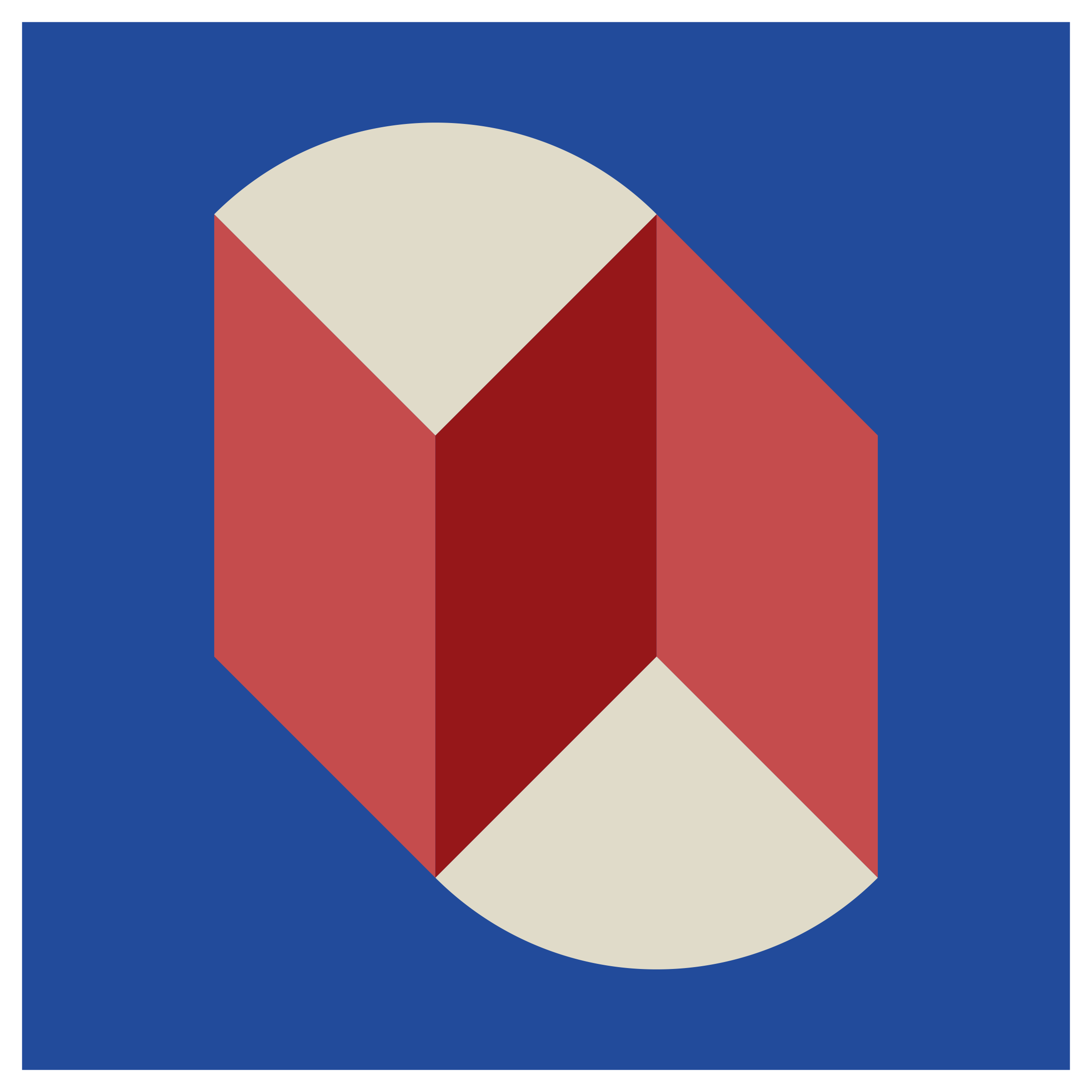 HVALA ZA POZORNOST in USPEŠNO DELO!
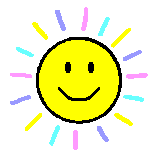 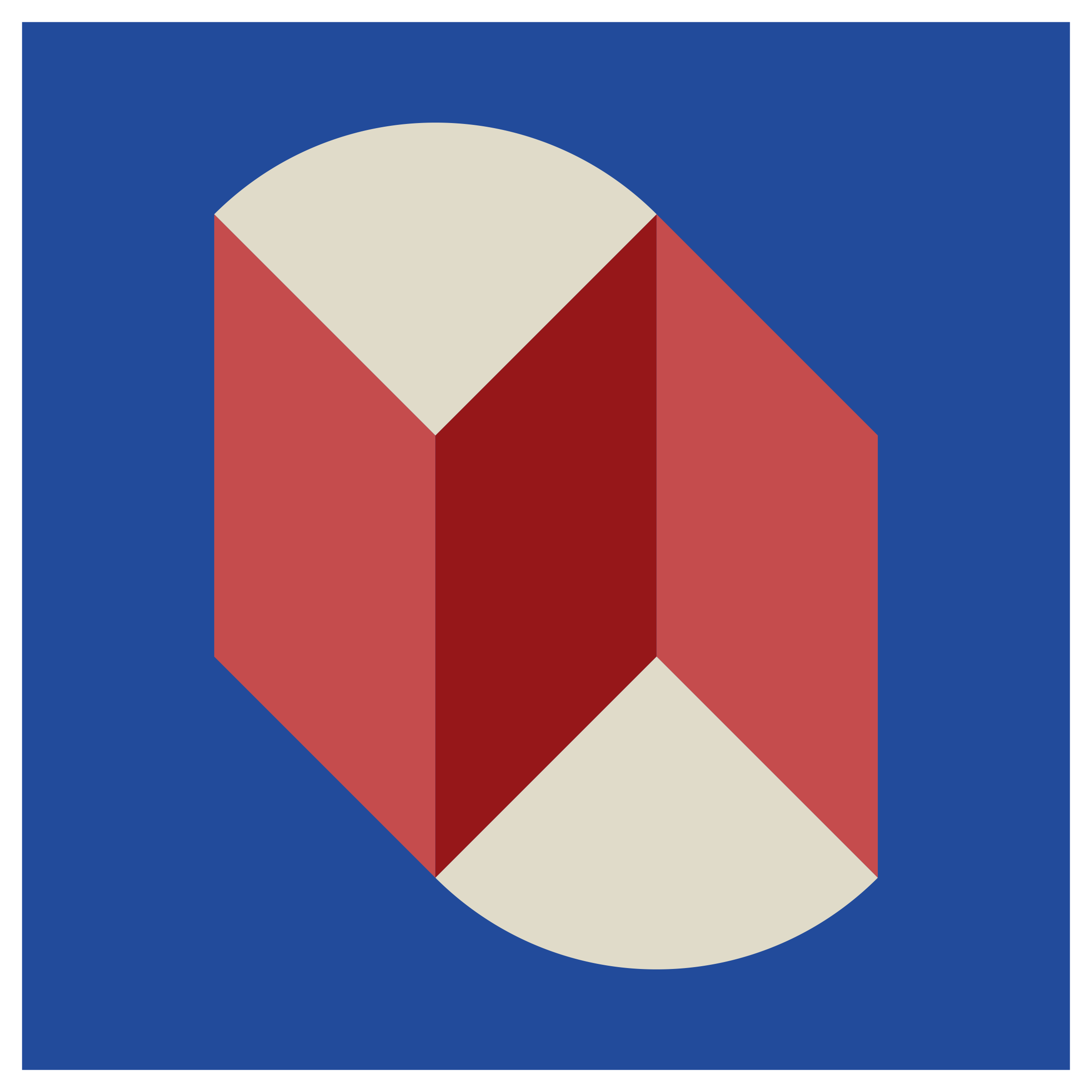